Telehealth experiences of adults with and without disabilities during COVID-19
Kimberly Phillips
February 12, 2021
Background
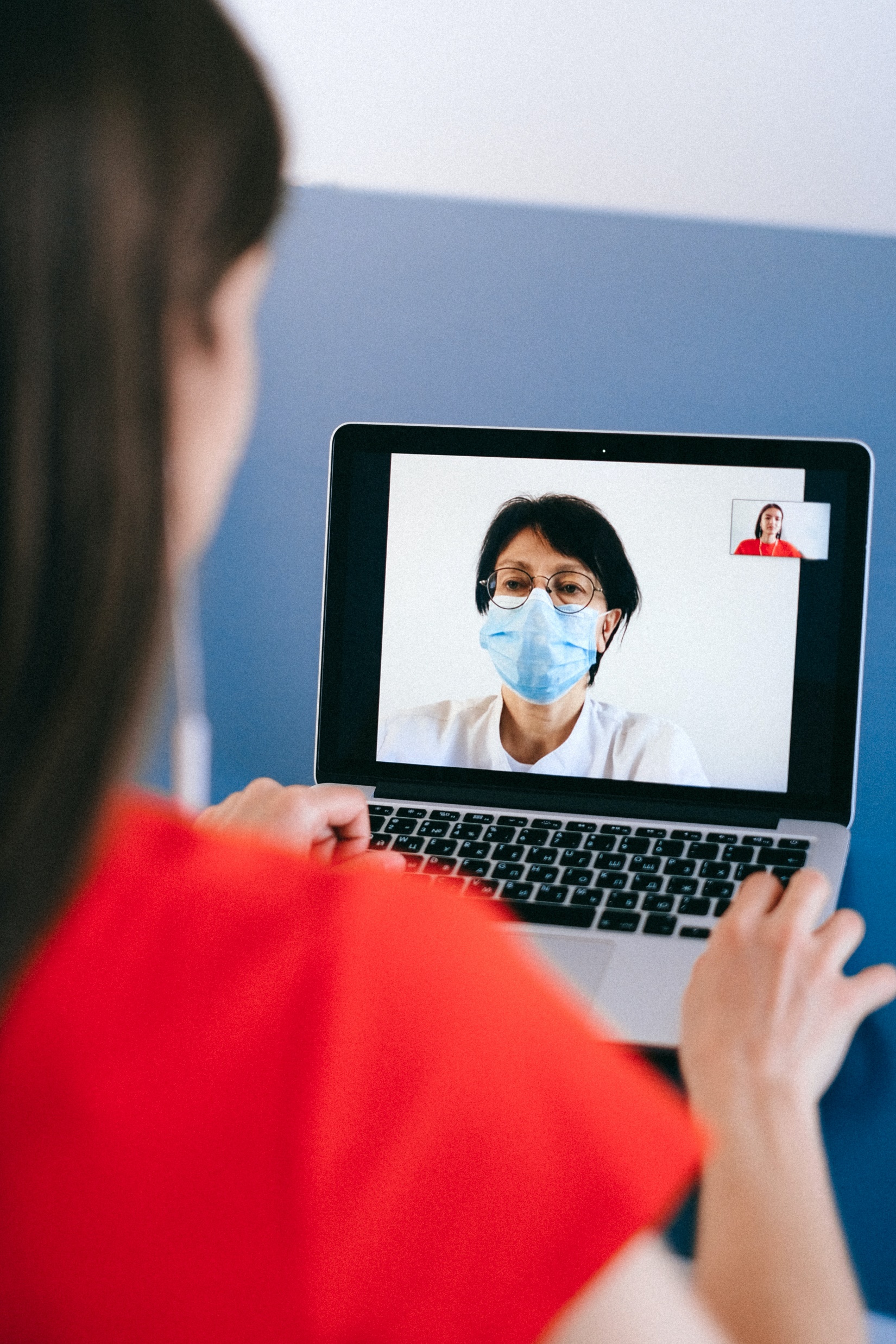 People with disabilities experience many barriers to quality health care
COVID-19: switch to remote care or telehealth
Equitable access for people with disabilities
Research Questions
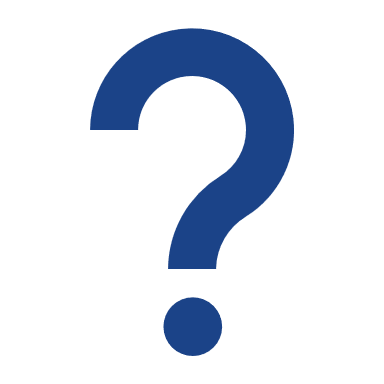 Who is accessing telehealth?
For which kinds of care?
Is telehealth working for people with disabilities?
If not, what can be done to improve it?
Methods
Internet panel survey
n = 13,277, ages 18-64
Previous 6 months (March-August 2020)
Donelan et al., 2019
Frequencies, logistic regression
Sample Characteristics
Quotas based on American Community Survey
age, race & ethnicity, gender, household income, region

People with disabilities (n = 3,880, 29.2%)
younger, more diverse, lower income
Telehealth Utilization
Disability
Odds Ratio
Adjusted for age, race, gender, household income, health insurance status, region
***p < .001
How COVID Affected Use
%
%
***p < .001; **p < .01
Patient Experience
Disability
Odds Ratio
Adjusted for age, race, gender, household income, health insurance status, region
***p < .001
Primary Care
Disability
Odds Ratio
Adjusted for age, race, gender, household income, health insurance status, region
***p < .001
Mental Health Care
Disability
Odds Ratio
Adjusted for age, race, gender, household income, health insurance status, region
*p < .05
**p < .01
Areas for Improvement
Adjusted for age, race, gender, household income, health insurance status, region
**p < .01
***p < .001
Limitations
Self-report, Internet panel
Does not account for the digital divide
Limitations
Self-report, Internet panel
Does not account for the digital divide
%
%
***p < .001
Questions?
Kimberly.Phillips@unh.edu
603-862-0060 | Relay 711

     	Thank you